INFORME EJECUTIVO PLANES INSTITUCIONALES SEGÚN DECRETO 612 DE 2018PROCESO GESTIÓN DEL TALENTO HUMANOIII TRIMESTRE
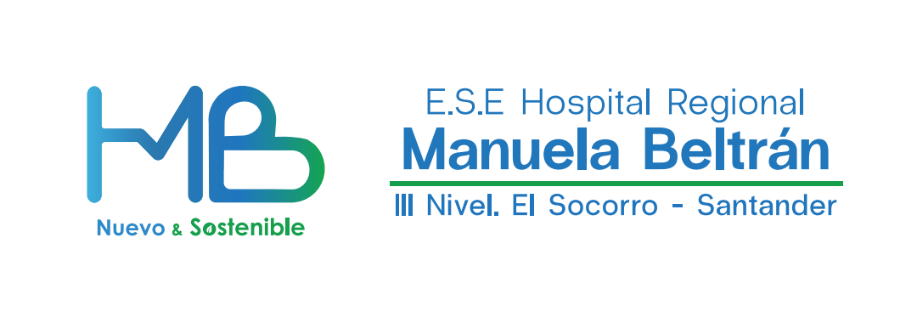 Plan de Bienestar e Incentivos Institucionales
Plan Institucional de Capacitación PIC
Plan de Previsión de Recursos Humanos
Plan Estratégico de Talento Humano
Plan Anual de Vacantes

Elaborado por:
Jenny Johana Celis Rivera
Prof. Univ. Gestión del Talento Humano
1. Plan de Bienestar e Incentivos Institucionales 2022
(No. De Actividades Ejecutadas del Plan de Bienestar  e Incentivos /No. Total  De Actividades del Plan de Bienestar  e Incentivos) *100
Medición y Análisis del Indicador: Plan de Bienestar
Durante los tres trimestres se realizaron las actividades descritas en el programa de bienestar e incentivos institucional, entre las que se destacan: Reconocimiento en el día del cumpleaños, reconocimiento por el día del trabajo, conmemoración del día de la enfermería y celebración del día del hombre y de la mujer, desarrollo de actividades de la Semana HRMB. De igual forma se dio cumplimiento a los componentes descritos como salario emocional, el detalle del cumplimiento de las actividades se encuentra en el seguimiento al cronograma del plan de bienestar e incentivos 2022. Dado lo anterior, se presenta un resultado del indicador del 60%, teniendo en cuenta que las actividades de reconocimientos al servidor público se reprogramaron debido a la pandemia por COVID-19 y el quito pico.
La actividad referente a reconocer el desempeño laboral de los mejores funcionarios, no se realizó durante este periodo debido a pandemia y el quinto pico de COVID-19. Por esta razón se realizó reconocimiento en el marco de la celebración del día nacional del servidor público el día 15 de julio de 2022 dando cumplimiento a la actividad programada.
2. Plan de Capacitación Institucional 2022
(No. De Actividades Ejecutadas del Plan de Capacitación /No. Total De Actividades del Plan de Capacitación)*100
Actividades de capacitación pendientes:
Seguridad digital, comunicación y lenguaje tecnológico. Apoya: Ing. Roney Suaréz
Ética en el contexto digital y de manejo de datos. Apoya: Ing. Roney Suaréz
Innovación en el sector público. Apoya: ESAP
Estrategia de bilingüismo. Apoya: SENA – Portal de oferta educativa SENA :: Sofia Plus
Medición y Análisis del Indicador: Plan de Capacitación
Se cumple con la meta en un 95% . Durante los 3 primeros trimestres, se planearon 24 acciones de formación realizando 22 actividades, se reprogramaron dos capacitaciones las cuales se llevarán a cabo en el mes de noviembre; estas actividades fueron desarrolladas con el apoyo de líderes de procesos de la Entidad, Comfenalco, Servicios Estratégicos Empresariales  y ARL Positiva. Adicionalmente, se realizaron  38 actividades registradas en el Plan Institucional de Capacitación extraordinario en temas de trabajo en equipo, comunicación asertiva y humanización en los servicios de salud.
3. Plan de Previsión de Recursos Humanos 2022
Objetivo: Establecer los lineamientos para la previsión del talento humano de la E.S.E. Hospital Regional Manuela Beltrán.

Alcance: El Plan de Previsión de Recursos Humanos será de aplicación general en toda la planta de personal de la E.S.E. Hospital Regional Manuela Beltrán.

Metodología de provisión: La provisión de los empleos vacantes de la planta de personal de la E.S.E. Hospital Regional Manuela Beltrán se hará de la siguiente manera: La E.S.E. da estricto cumplimiento a la normatividad vigente en la provisión de los empleos de la planta, según lo estipulado en el Decreto 648 del 19 de abril de 2017 por medio del cual se modifica y adiciona el Decreto 1083 de 2015, en su CAPITULO 3 FORMAS DE PROVISIÓN DE EMPLEO.
Situación Administrativa Actual de la Entidad 2022
II Concurso público para proveer las vacantes definitivas de las Empresas Sociales del Estado -2023
Mediante la Circular Externa 2022RS003192 de la Comisión Nacional del Servicio Civil, se actualizó el aporte estimado por vacante en los procesos de selección que adelanta la CNSC a un valor de $3.731.700, este valor aumentará progresivamente cada año acorde al IPC de la vigencia anterior mas un punto porcentual.

Valor a cancelar por parte de la E.S.E.: $26.121.900 antes del 31 de diciembre de 2022.
Cronograma del II Concurso de Empresas Sociales del Estado
4. Plan Estratégico de Talento Humano
Objetivo: Planear, ejecutar y evaluar las actividades planeadas para la Gestión del Talento Humano de la Entidad, a través de las estrategias establecidas para cada una de las etapas del ciclo de vida laboral de los funcionarios, en el marco de las rutas que integran la dimensión del Talento Humano en MIPG, buscando el mejoramiento de las capacidades, conocimientos, competencias y calidad de vida.
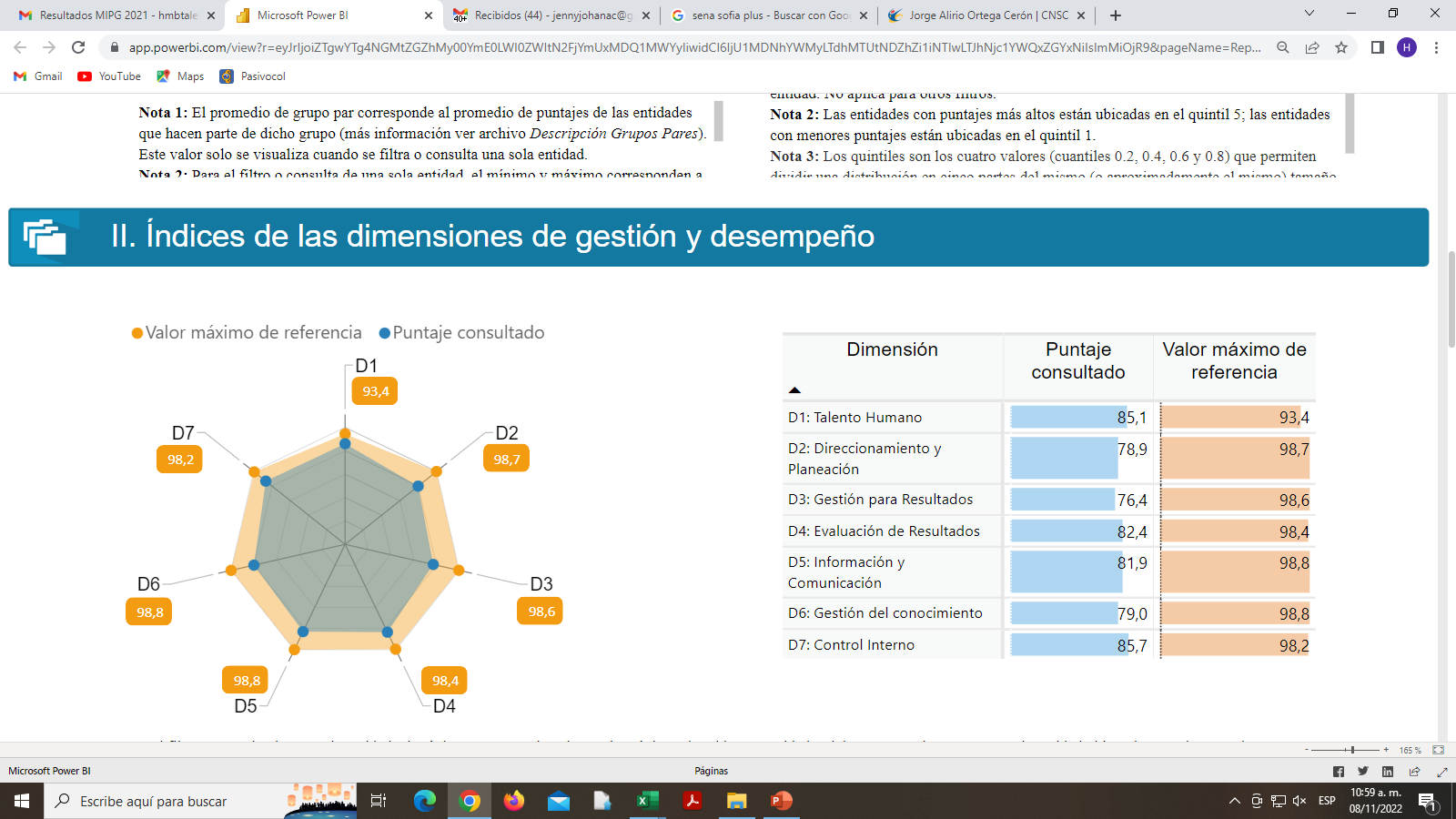 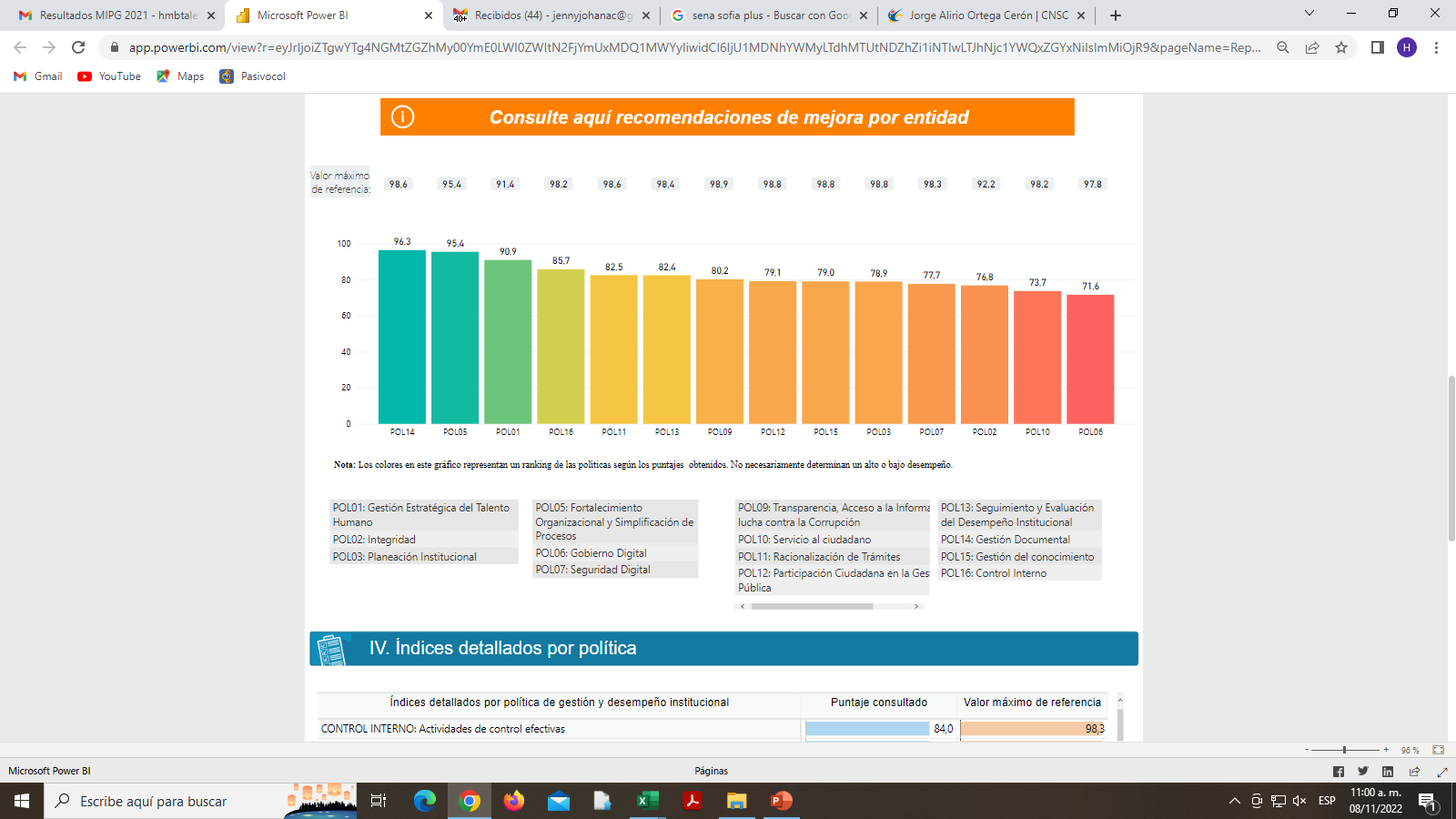 Cumplimiento al Plan Estratégico de Talento Humano:
Reporte oportuno del Plan Anual de Vacantes
Plan Institucional de Capacitación
Plan de Bienestar e Incentivos
Sistema de Gestión de Seguridad y Salud en el Trabajo
Plan de Previsión de Recursos Humanos
Evaluación del desempeño laboral
Monitoreo y Seguimiento SIGEP
5. Plan Anual de Vacantes
La actual planta de personal de la E.S.E. Hospital Regional Manuela Beltrán está soportada en el Acuerdo de Junta Directiva No 008 del 9 de junio de 2022 y cuenta con un total de 17 cargos, los cuales se encuentran clasificados de acuerdo con el Decreto 785 de 2005 en los niveles: Directivo, Asesor y Profesional.